Lyn Paleo, MPA, DrPH
Evaluation Manager
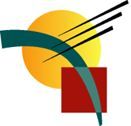 Evaluation and Assessment of Library Services
Making It Count
October 25, 2013
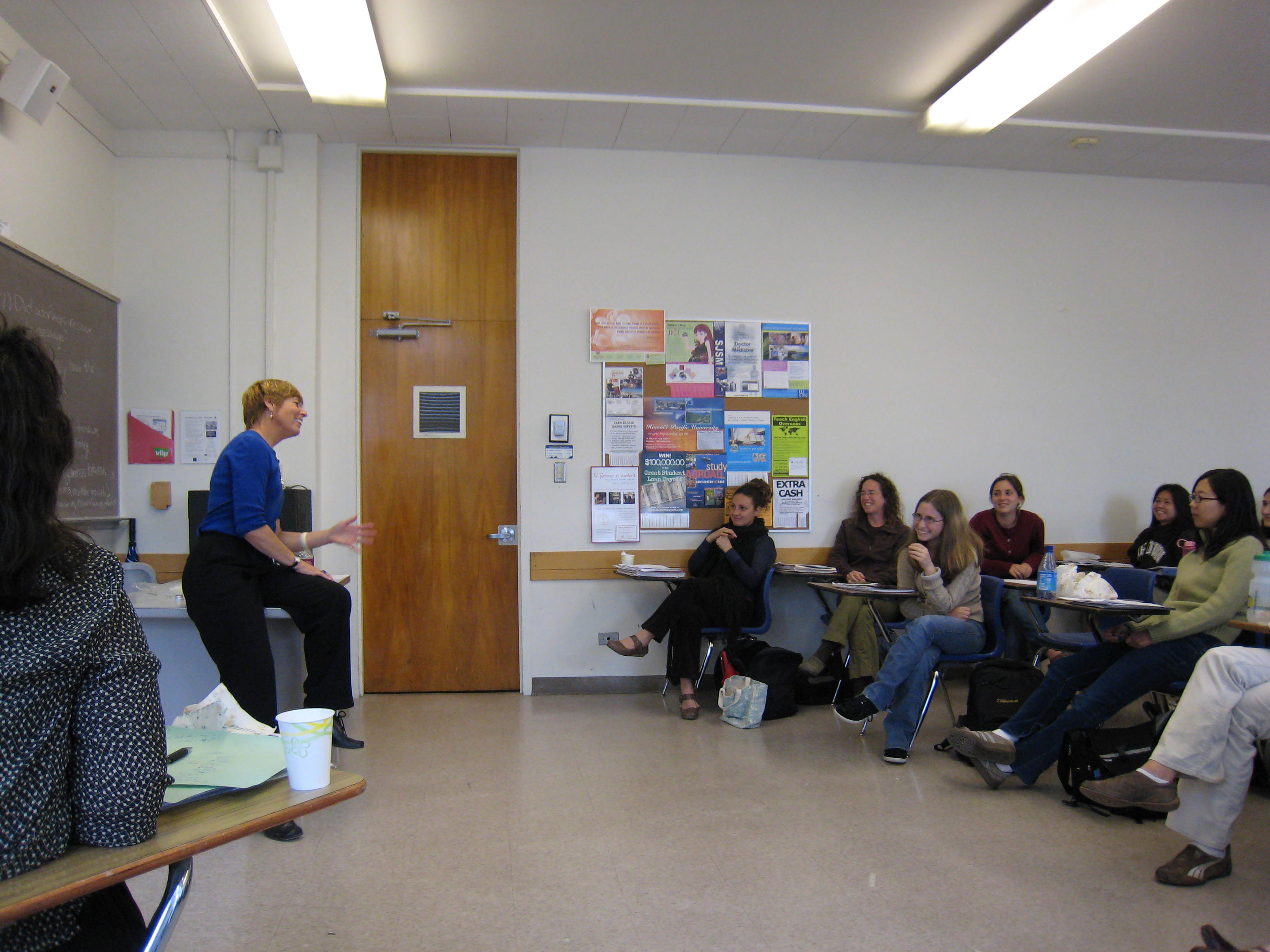 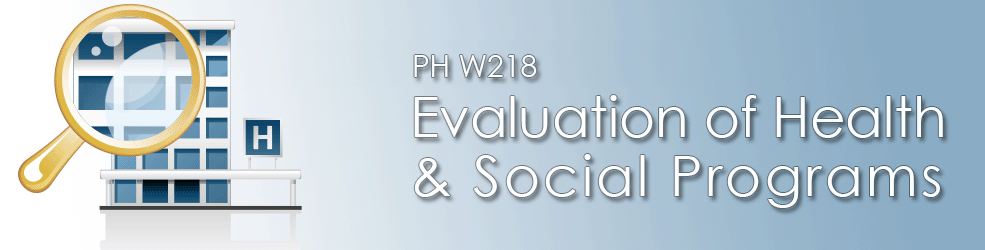 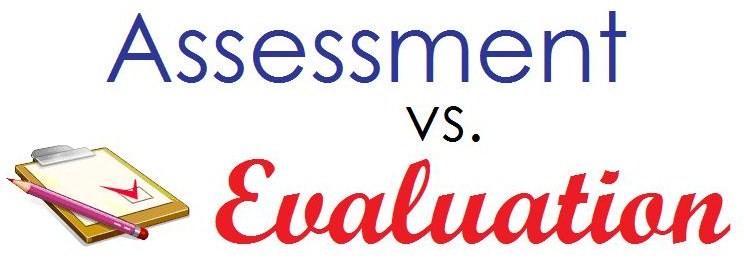 Part I: Evaluation
Identifying outcomes
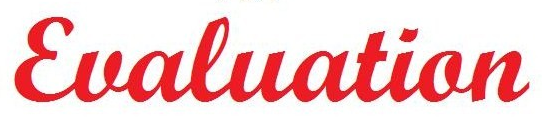 The Library as an Intervention
Intervention
Outcomes
Impact
Problem or need
(program, policy, service, institution, etc)
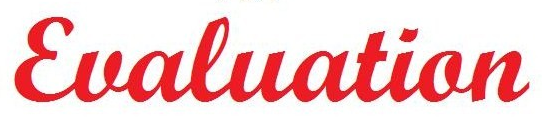 The Library as an Intervention
How is the intervention supposed to work?
Do the outcomes occur, and for whom?
What is the problem?
Problem or need
Intervention
Outcomes
Impact
(program, policy, service, institution, etc)
Libraries:  What good are they?
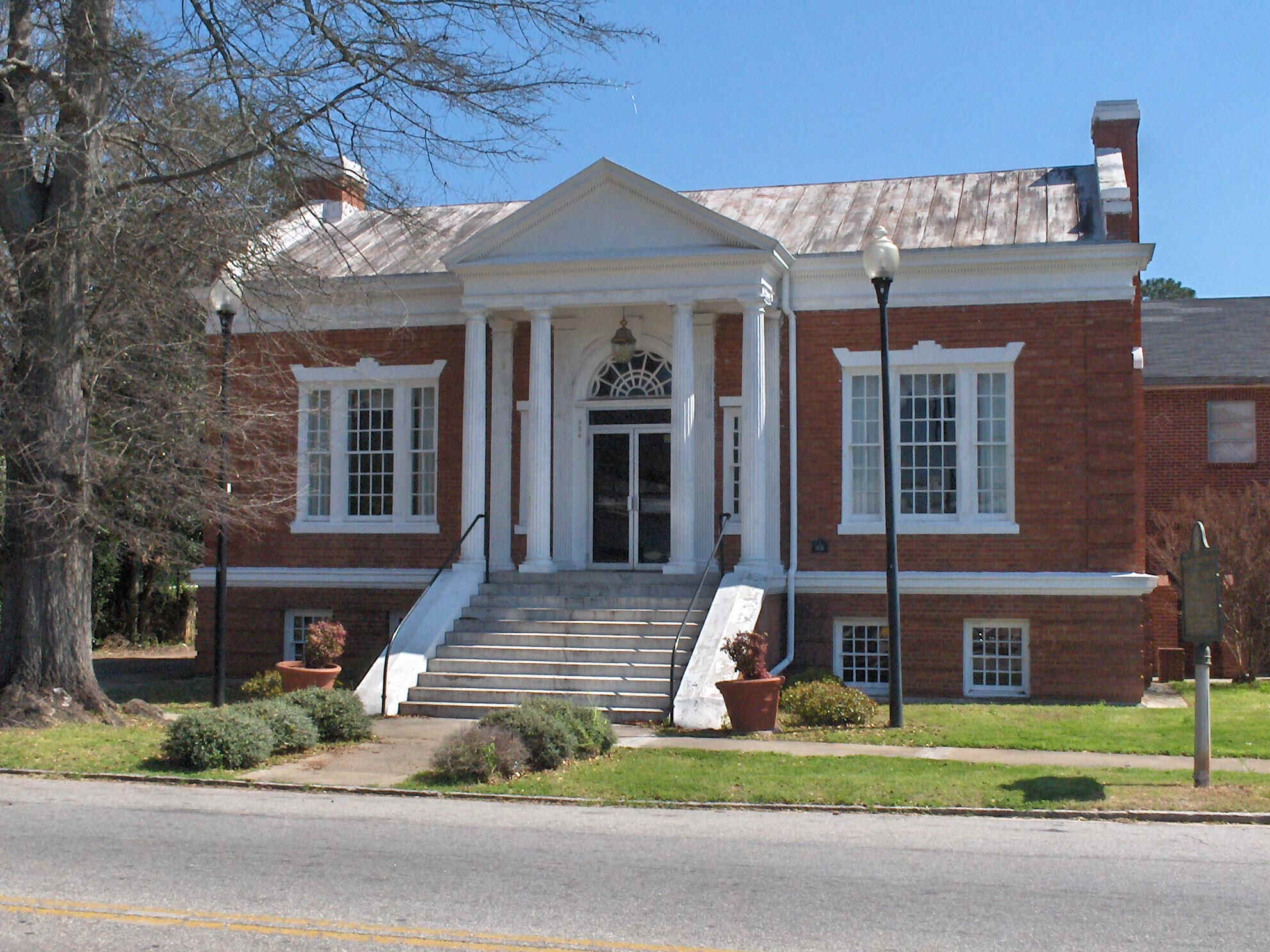 What if they sank into the ground?
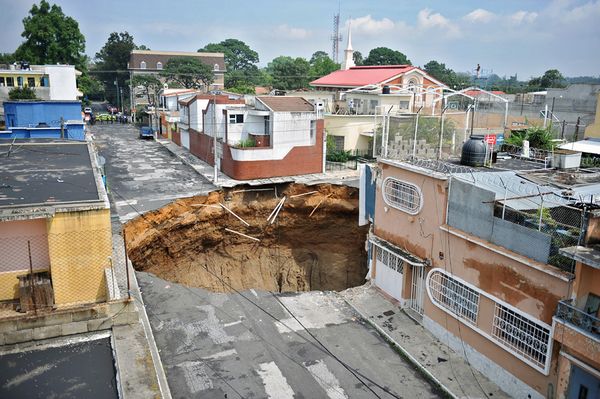 Libraries : What problem do they address?
Students: ____________
Faculty: _____________
University: ___________
Problem or need
Intervention
Outcomes
Impact
Libraries: An intervention
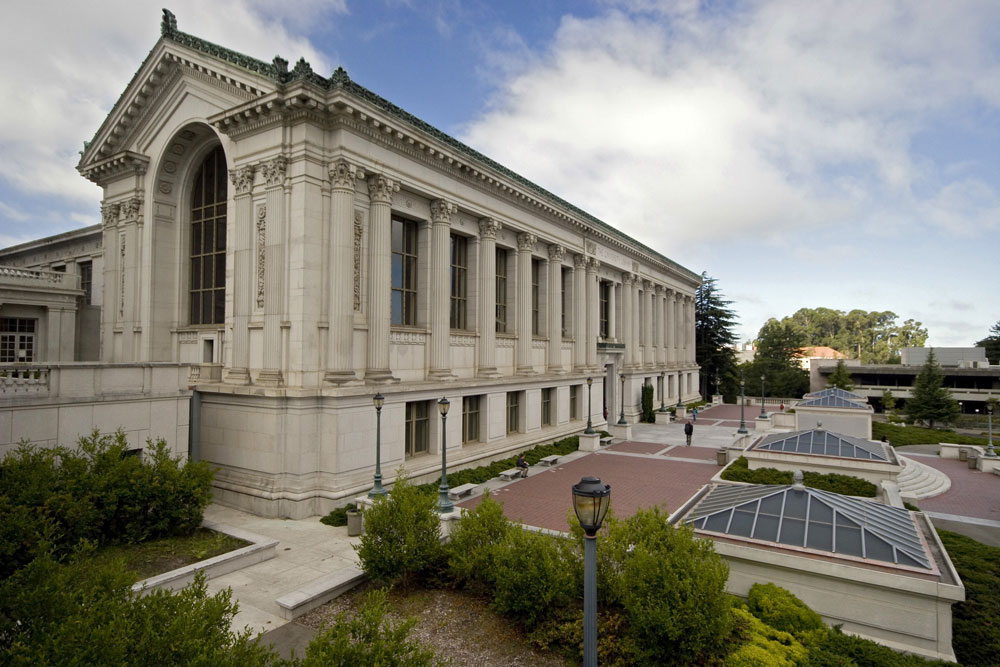 Intervention
Problem 
or need
Outcomes
Impact
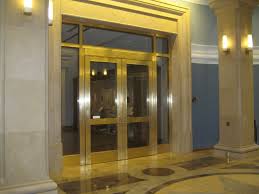 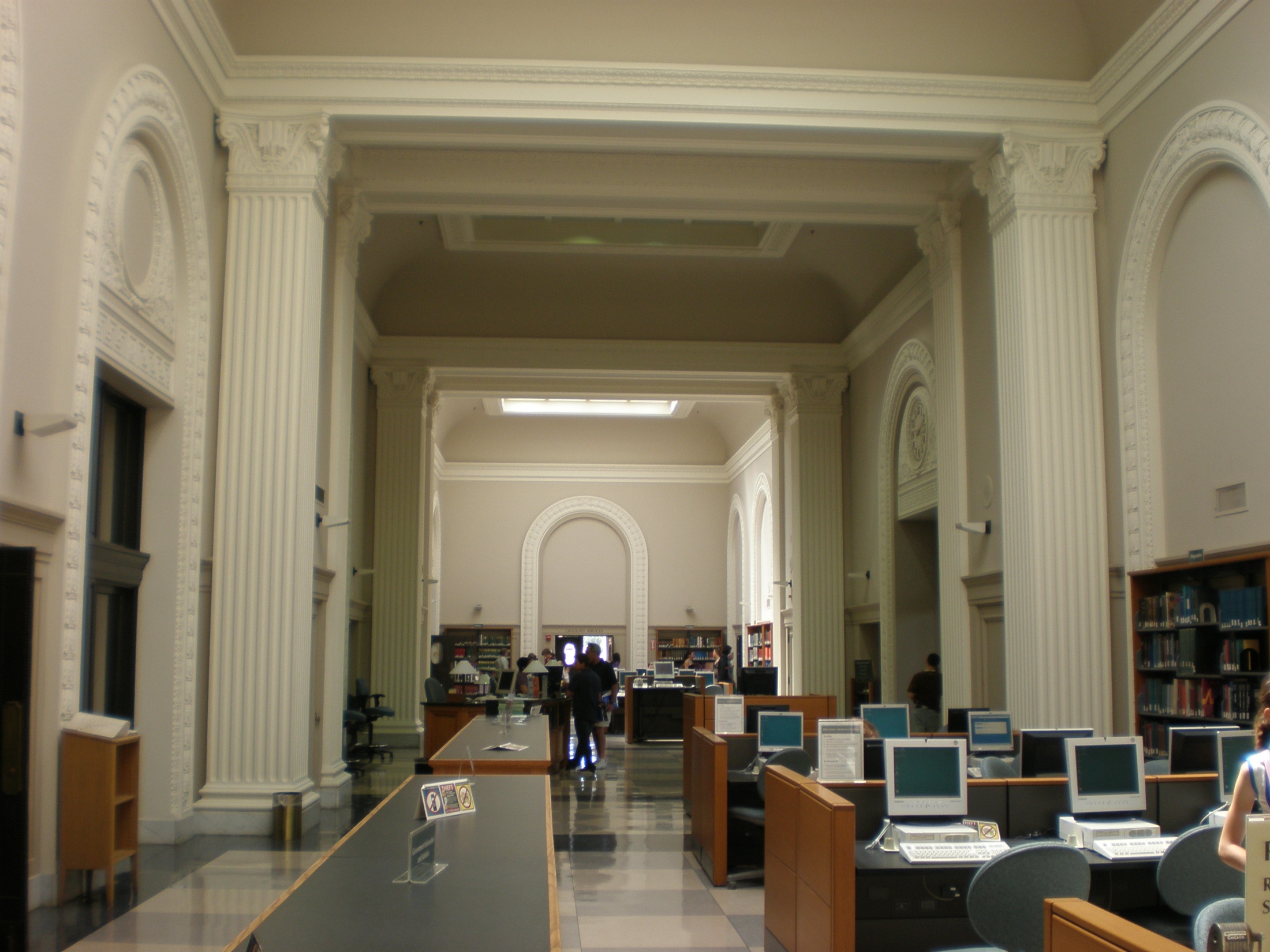 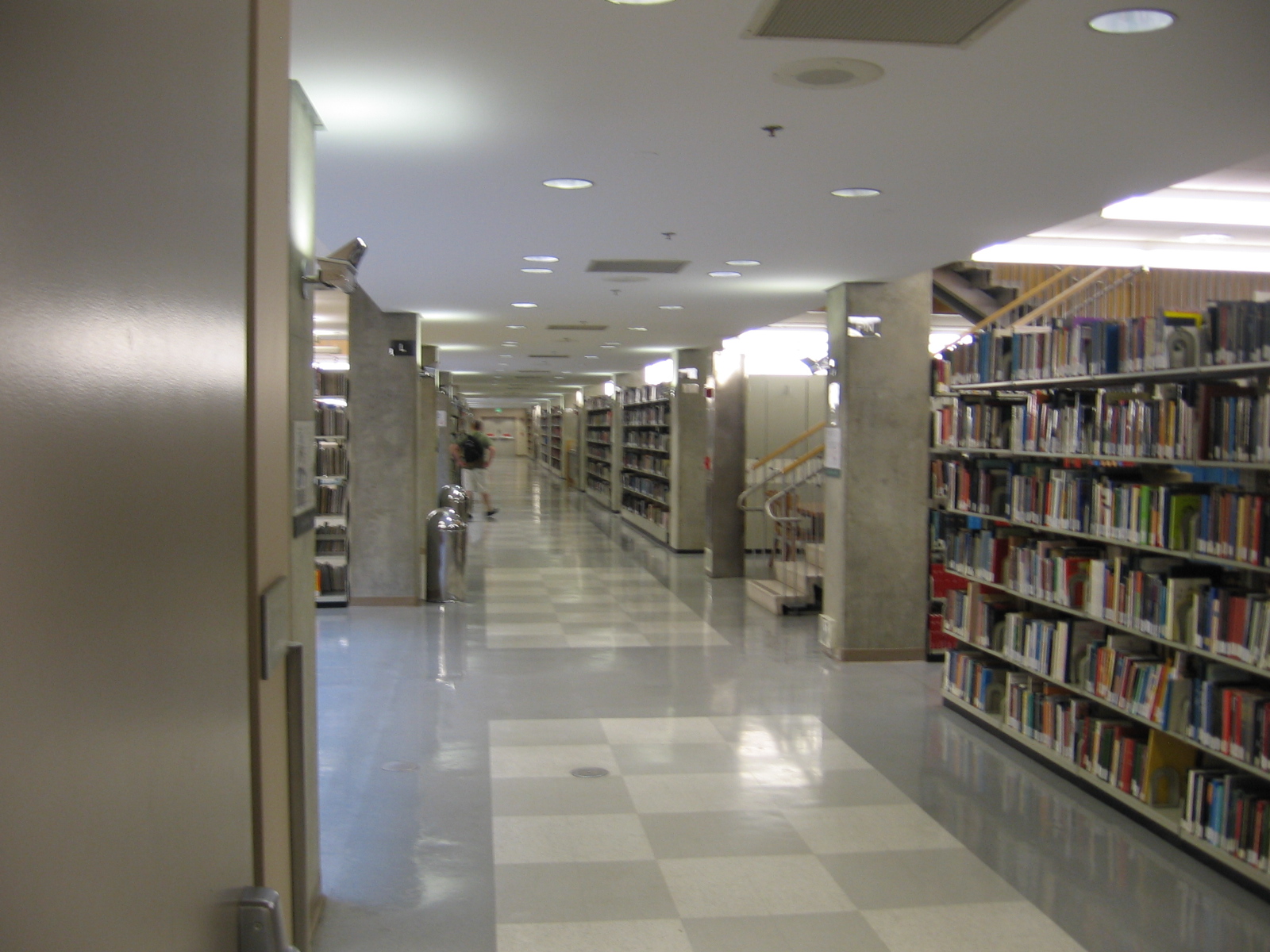 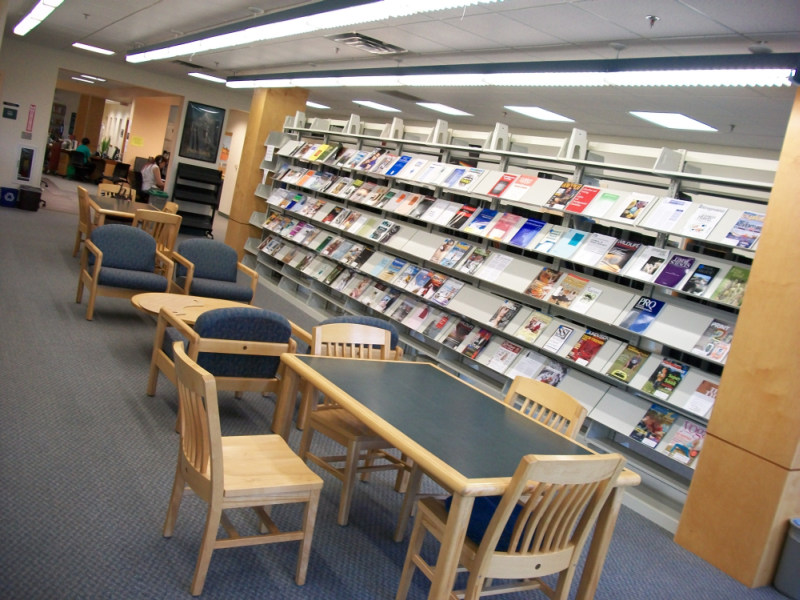 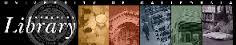 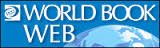 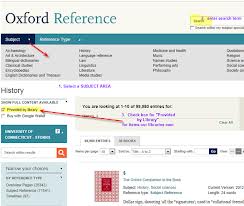 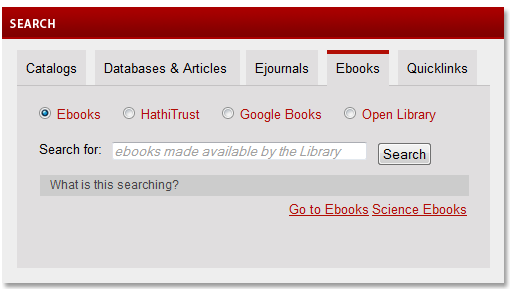 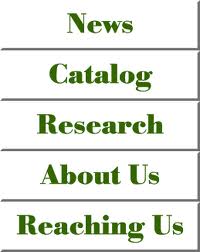 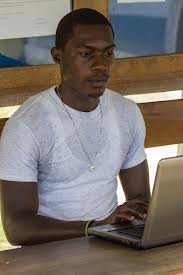 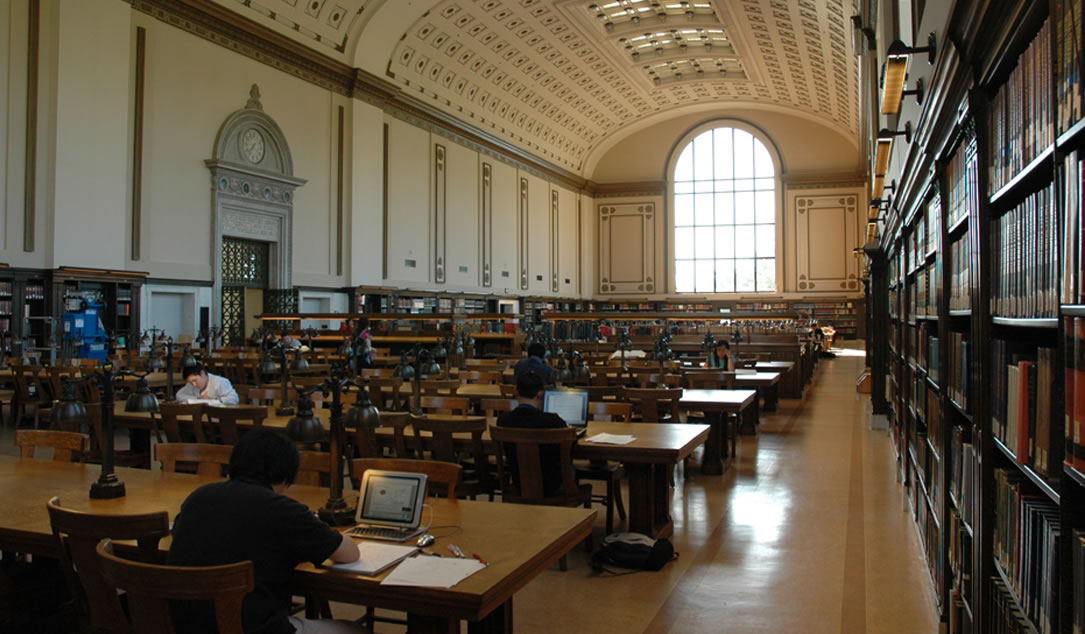 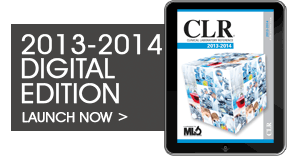 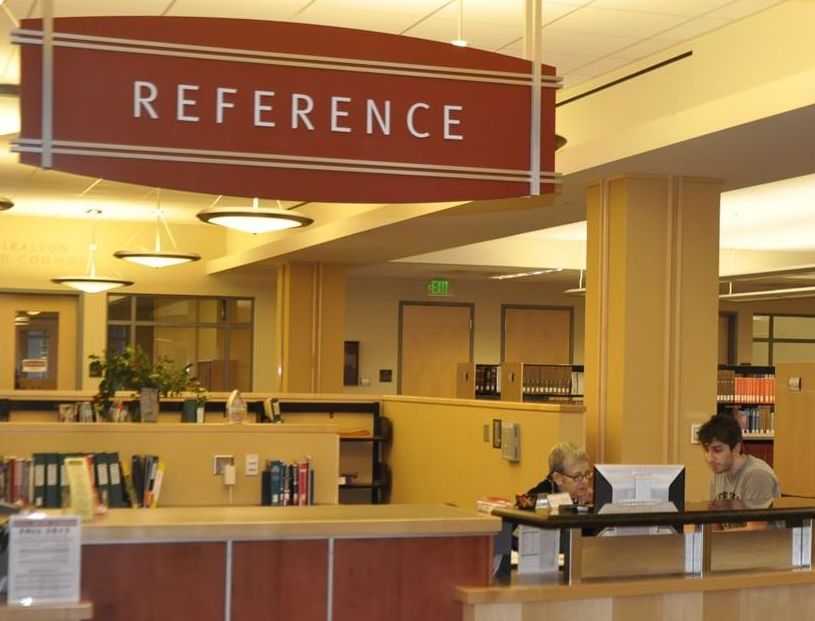 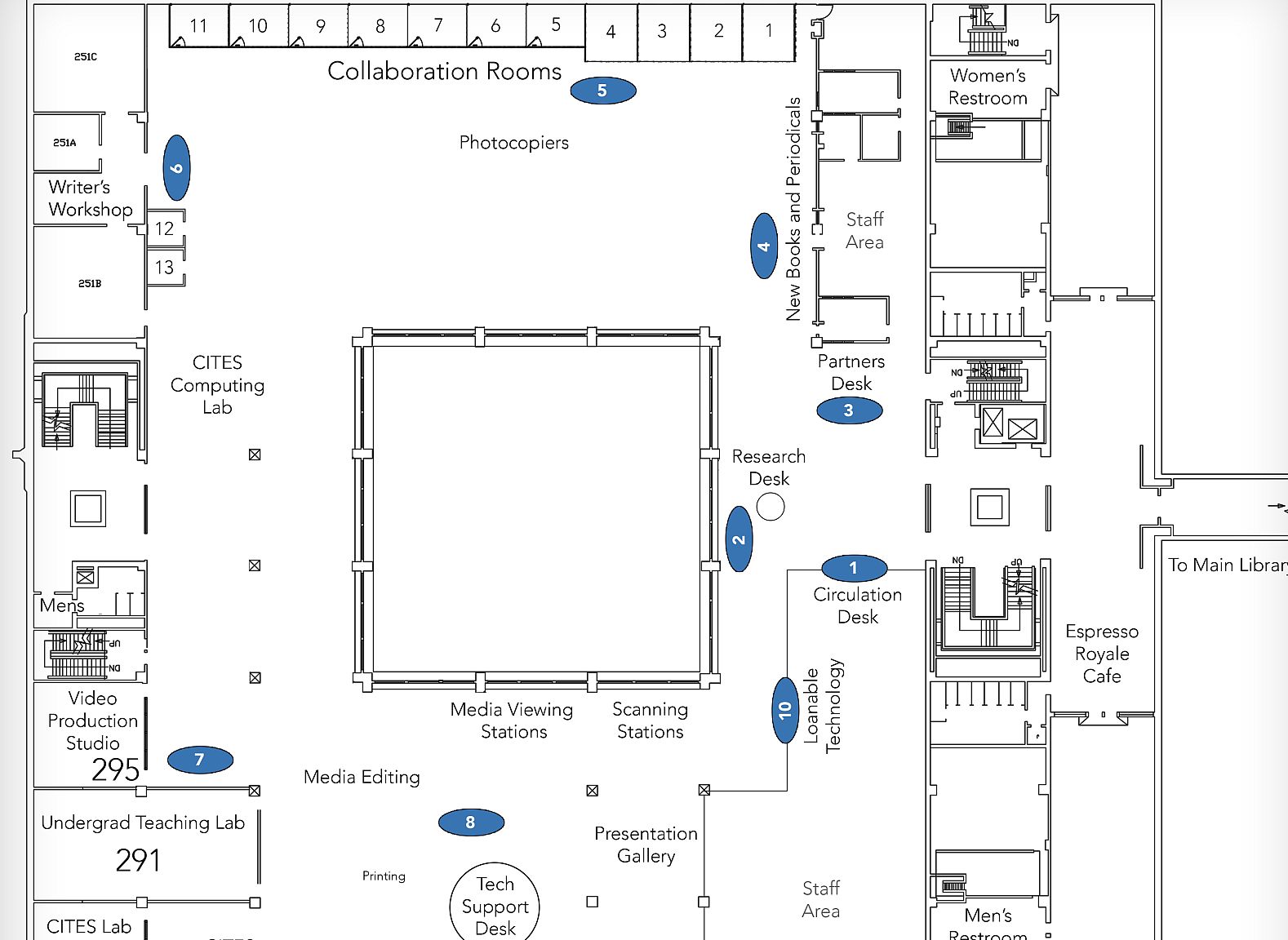 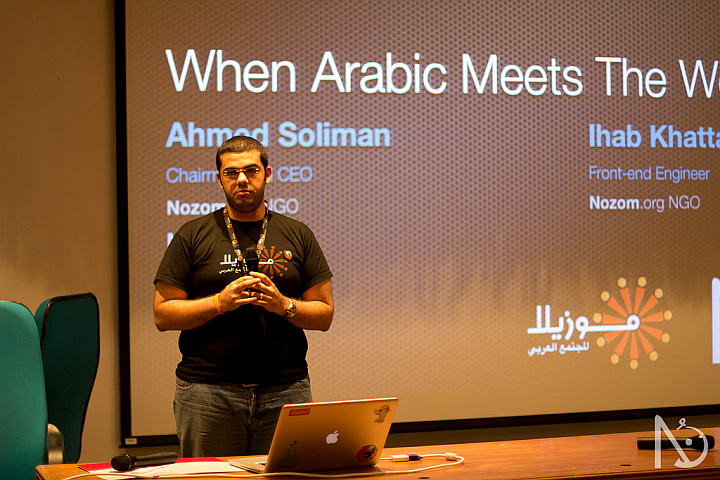 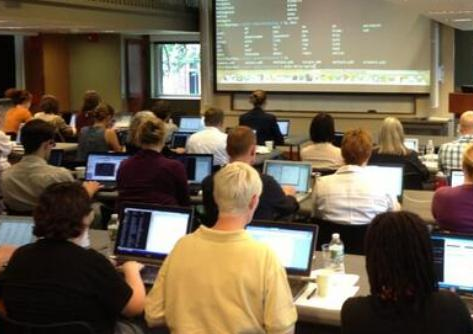 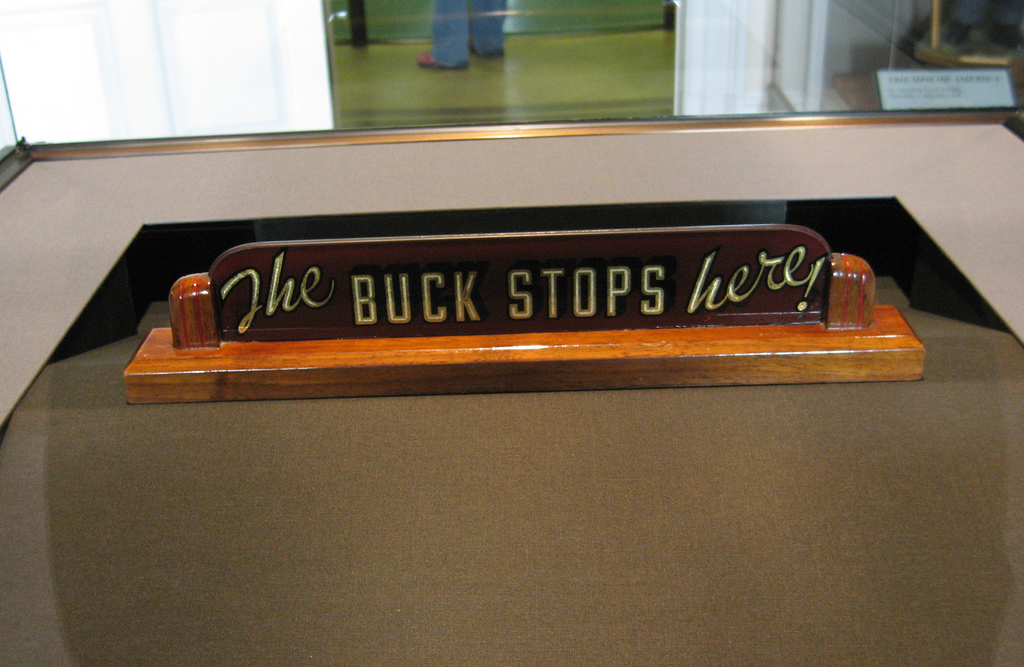 Part II: Methods
Assessment
Evaluation steps







Identify problem or need;  
Describe the intervention as it should be;  
Identify the hoped for outcomes;
Collect information;
Analyze information;
Present information for interpretation;
Take action on the findings.
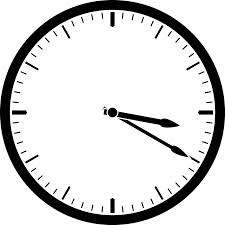 Sampling
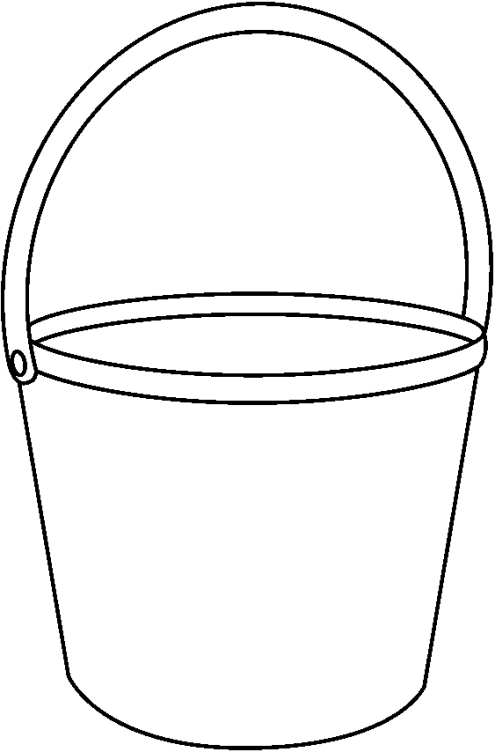 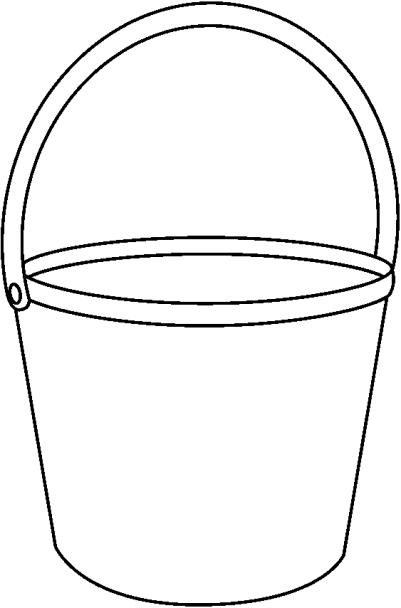 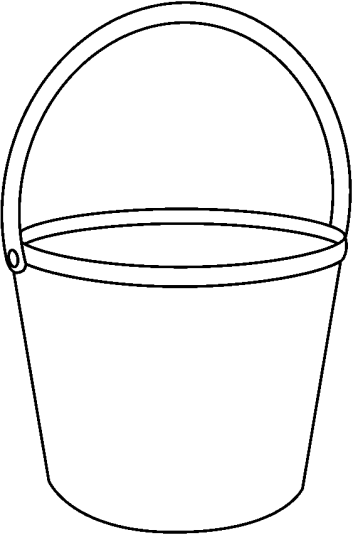 Daytime 
hours
Evening 
hours
Weekend 
hours
Sampling: Convenience Sample
x
x



Sampling: Convenience Sample
Results from a convenience sample of 350 are less trustworthy than results from a representative sample of 35
Evaluation steps
Plan study, 
Announce study and its use
Collect data
Analyze data
Interpret results
Present results 
Determine next steps







Use of Space
Example 1: Study Spaces
Do students need more group study space?
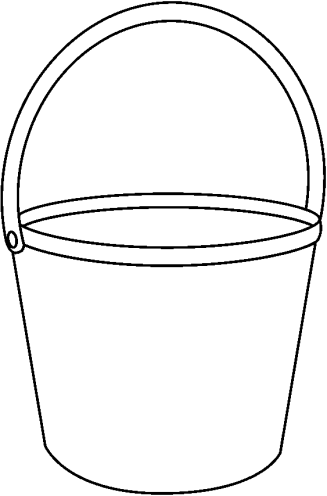 Sample
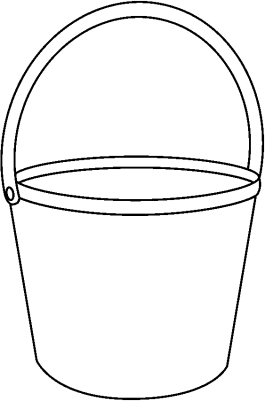 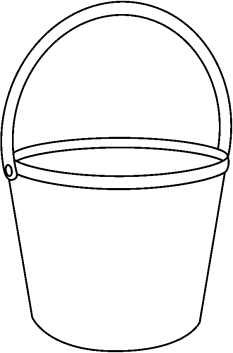 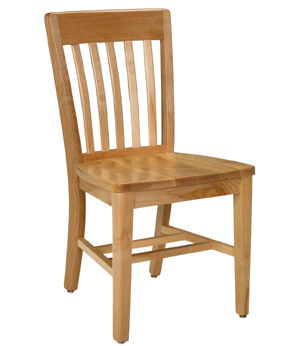 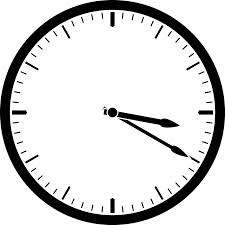 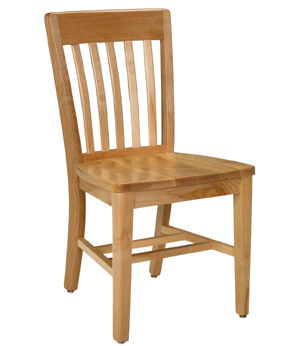 Daytime 
hours
Evening 
hours
Weekend 
hours
3.5 hrs
2.5 hrs
1 hr
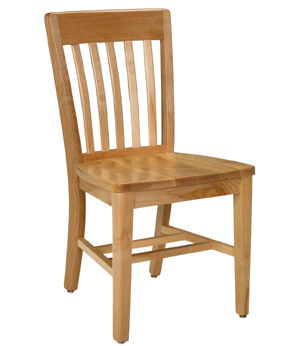 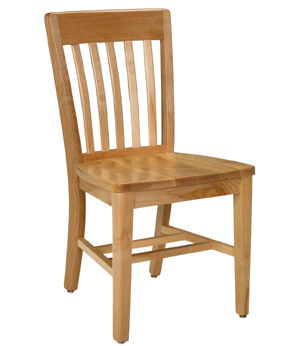 What percentage study silently alone compared to with others?
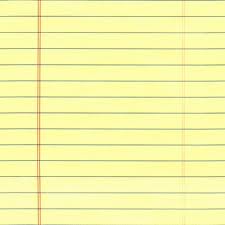 Observe
Alone
Empty
Other
Time

5:00
5:10
5:20
5:30
5:40
5:50
6:00
6:10
6:20
6:30









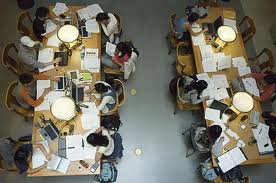 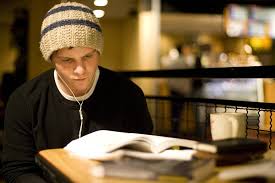 Use of space
Example 2: Lecture series
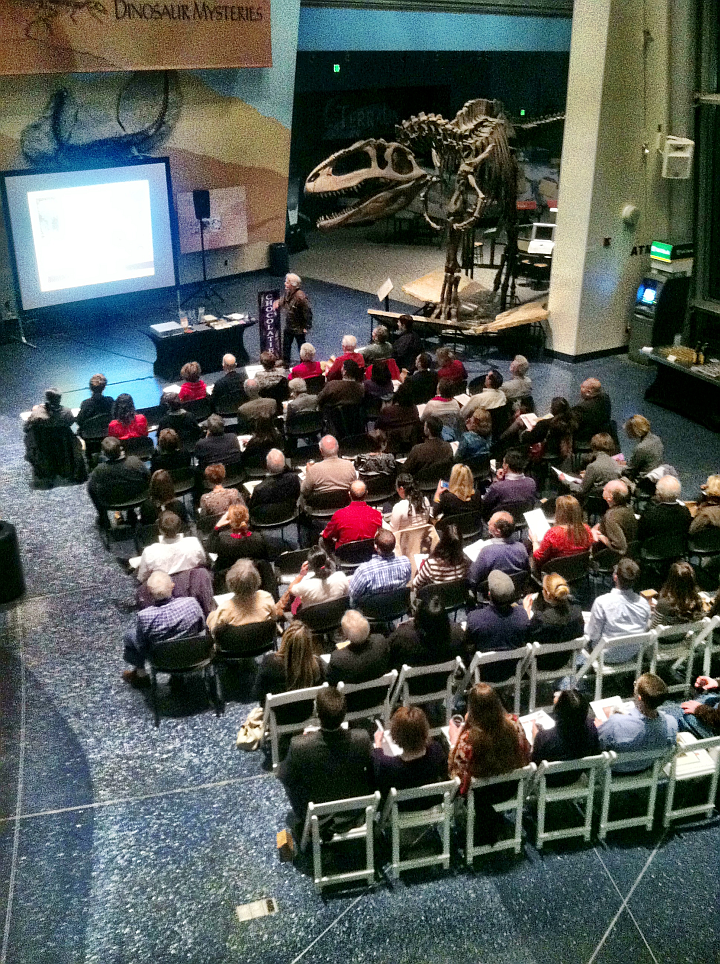 Use of space for lectures
Why people leave early?
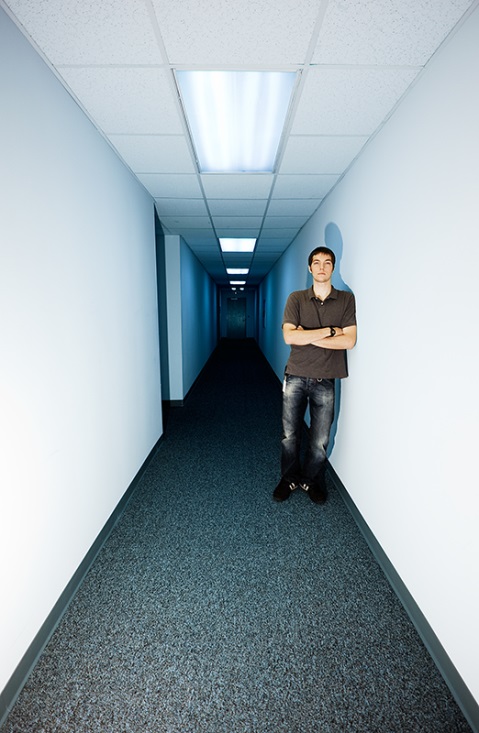 Early departers
Three questions using survey app on ipad:
Did you intend to come? 
Was the speaker interesting to you? 
How many talk have you attended before?
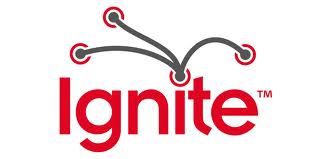 20 slides
5 minutes
What will you say?
Reference Services
Example 3: Students replicate search
Can students replicate a search they are shown?
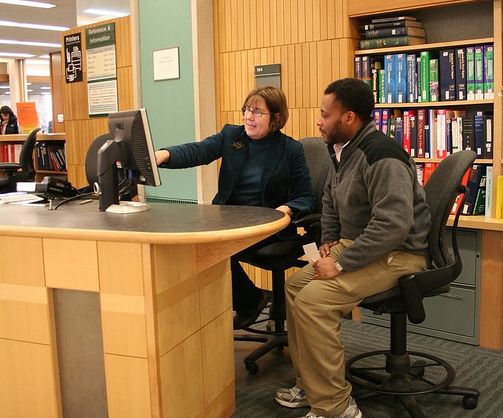 “Our librarians are trying out a new way to show students how to search.  If we show you, can you do it, too?”
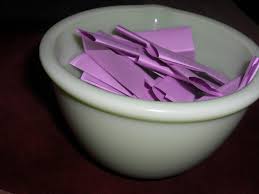 Data
Deal with it
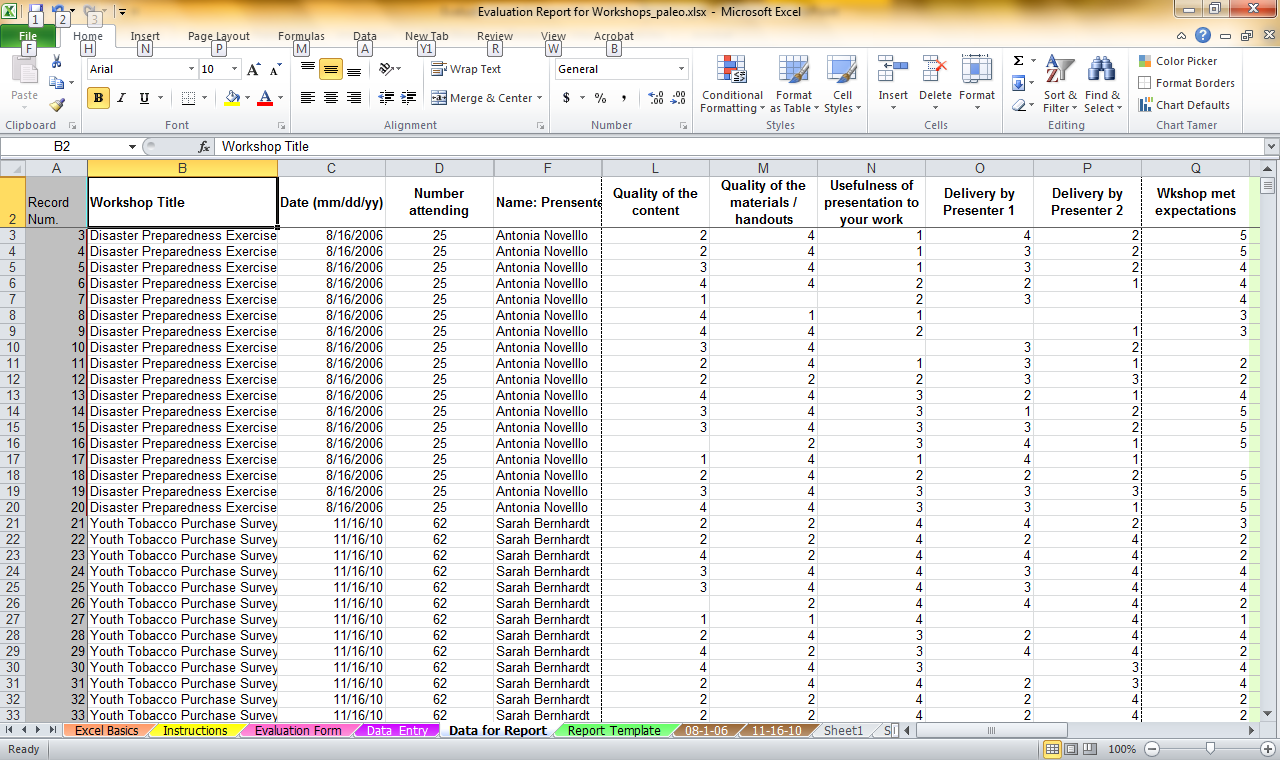 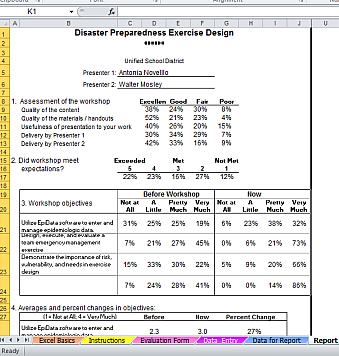 Make an auto-generated report using simple formula
Get help from a statistician
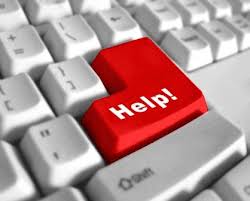 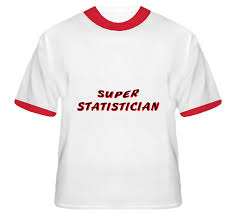 Significance and substance
Something may be statistically significant without being substantially different.
p< .05
The difference is 3/10 of a percent
Final Words
Finally
Using data to move to action
Researchers think the next step is more research.  
Intervention implementers think the next step is to take some incremental to change or refine the intervention.
Some say…
“If you’re not going to do something about it, don’t bother study it.”
Learning organization
Ask questions
Get answers
Discuss: 
   what is feasible to change and 
   what isn’t
Plan to change in incremental steps
Follow up.
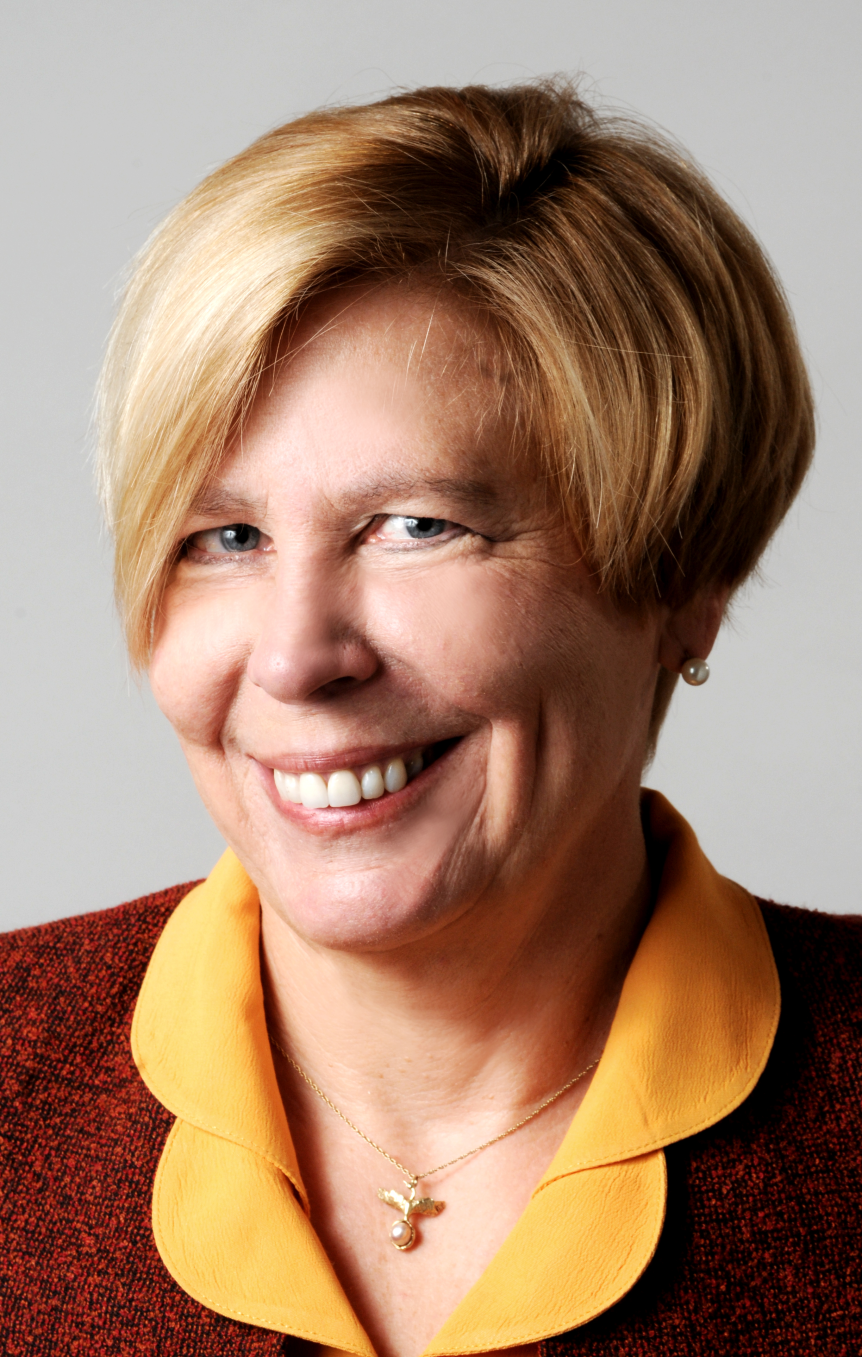 Thank you!
paleo@igc.org
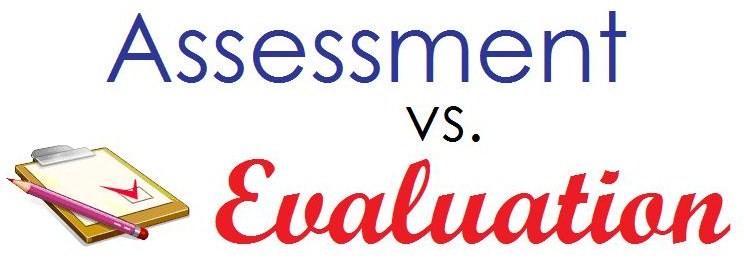 1) determine the assessment criteria, 2) use the criteria to assess, and 3) reach a conclusion.
assessments are designed to measure the performance of an individual or product and use that assessment to provide documentation of growth and development, give feedback, and create a plan of action for the future. 
www.purdue.edu, www.icc.edu
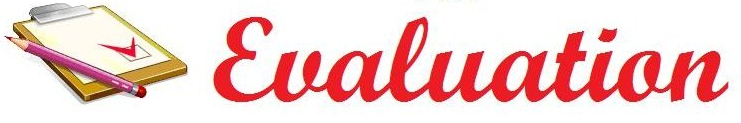 The evaluation method focuses on determining the success of a performance, product, or set of skills. Evaluations are designed to judge and document achievement level in individuals or products. http://duke.edu/arc/documents/The%20difference%20between%20assessment%20and%20evaluation.pdf

ASK; www.purdue.edu, www.icc.edu
Assessment is an interactive process between students and faculty that informs faculty how well their students are learning what they are teaching.
essentially, it is the process of finding out whether an intervention works to mediate a problem or fill a need.
Collections: Possible outcomes
Own books that faculty assign
Subscribe to journals that faculty use to keep up with their field
Own materials that doctoral students need for their research
Own up-to-date and older works in proper proportions
Own and display artifacts and ephemera 
Achieve proper balance of books, journals and on-line services
Achieve proper balance between owning and interlibrary loan
Balancing desired collections and shrinking budgets
n
Outcomes
Collections
Problem
 or need
Impact
Collections:
Own books that faculty assign
Subscribe to journals that faculty use to keep up with their field
Own materials that doctoral students need for their research
Own up-to-date and older works in proper proportions
Own and display artifacts and ephemera 
Achieve proper balance of books, journals and on-line services
Achieve proper balance between owning and interlibrary loan
Balancing desired collections and shrinking budgets
n
Outcomes
Collections
Problem
 or need
Impact
Collections:
Own books that faculty assign
Subscribe to journals that faculty use 
Own materials that doctoral students need for their research
Own up-to-date and older works in proper proportions
Own and display artifacts and ephemera 
Achieve proper balance of books, journals and on-line services
Achieve proper balance between owning and interlibrary loan
Balancing desired collections and shrinking budgets
n
Outcomes
Collections
Problem
 or need
Impact
Collections:
Own books that faculty assign
Subscribe to journals that faculty use to keep up with their field
Own materials that doctoral students Own up-to-date and older works in proper proportions
Own and display artifacts and ephemera 
Achieve proper balance of books, journals and on-line services
Achieve proper balance between owning and interlibrary loan
Balancing desired collections and shrinking budgets
n
Outcomes
Collections
Problem
 or need
Impact
Collections:
Own books that faculty assign
Subscribe to journals that faculty use to keep up with their field
Own materials that doctoral students need for their research
Own up-to-date and older works
Own and display artifacts and ephemera 
Achieve proper balance of books, journals and on-line services
Achieve proper balance between owning and interlibrary loan
Balancing desired collections and shrinking budgets
n
Outcomes
Collections
Problem
 or need
Impact
Collections:
Own books that faculty assign
Subscribe to journals that faculty use to keep up with their field
Own materials that doctoral students need for their research
Own up-to-date and older works in proper proportions
Own / display artifacts & ephemera 
Achieve proper balance of books, journals and on-line services
Achieve proper balance between owning and interlibrary loan
Balancing desired collections and shrinking budgets
n
Outcomes
Collections
Problem
 or need
Impact
Collections:
Own books that faculty assign
Subscribe to journals that faculty use to keep up with their field
Own materials that doctoral students need for their research
Own up-to-date and older works in proper proportions
Own and display artifacts and ephemera 
Achieve proper balance of collections
Achieve proper balance between owning and interlibrary loan
Balancing desired collections and shrinking budgets
n
Outcomes
Collections
Problem
 or need
Impact
Space: Possible outcomes
Proper light
Amenities such as copy machines
Stacks that are well-organized
Comfortable seating space Individual space 
Group study space 
Proper balance of noisy & quiet spaces 
Events such as guest author talks
Balancing all these space needs
n
Space
Outcomes
Problem
 or need
Impact
Space: Possible outcomes
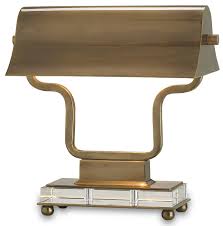 Proper light
Space: Possible outcomes
Copy machines
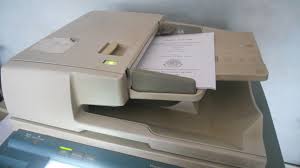 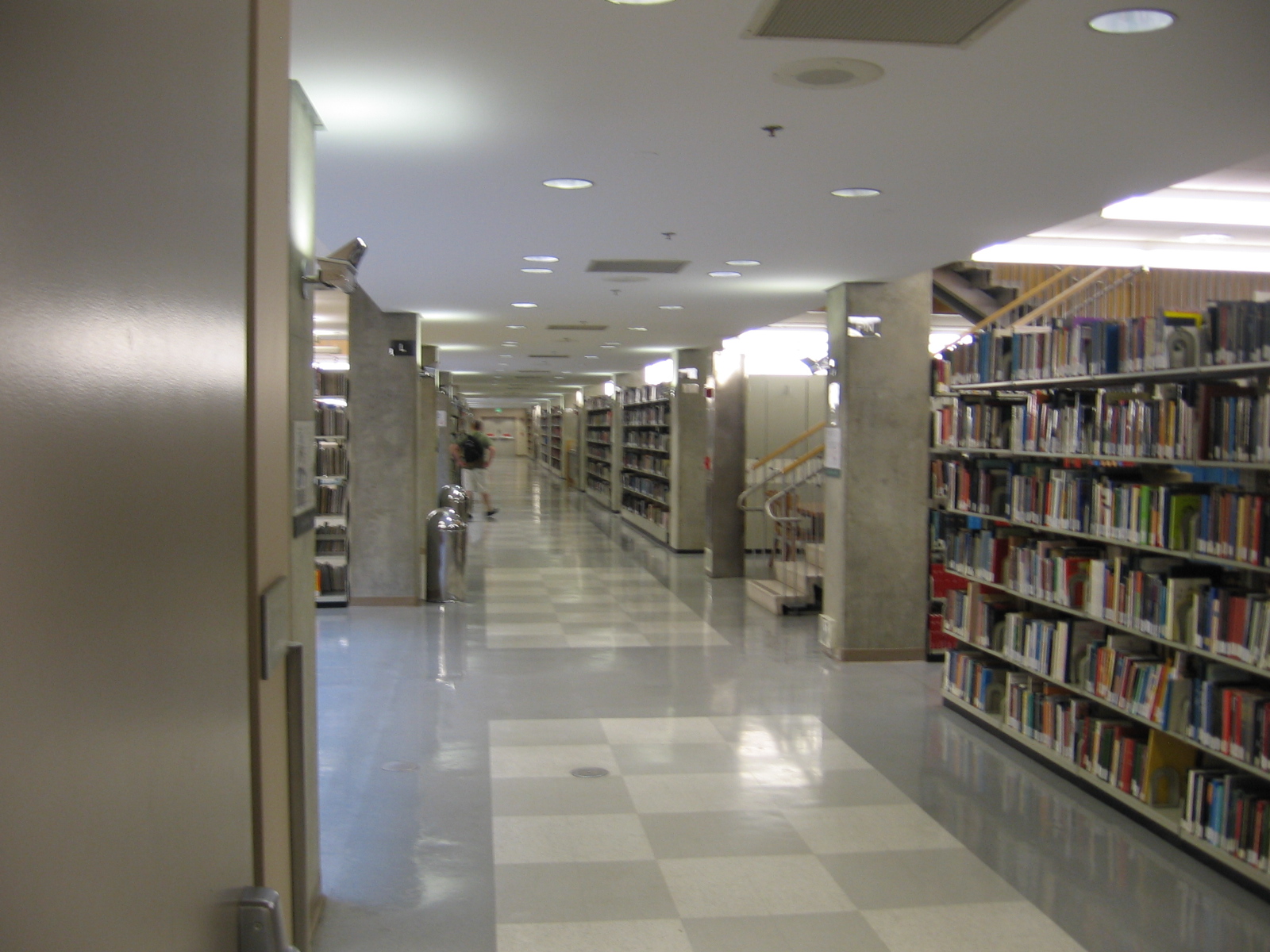 Space: Possible outcomes
Well organized stacks
Space: Possible outcomes
Comfortable reading areas
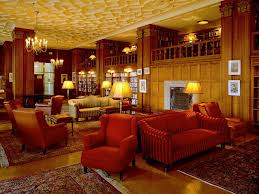 Space: Possible outcomes
Comfortable individual study space
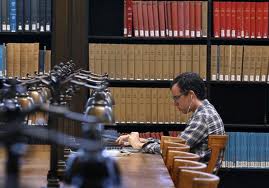 Space: Possible outcomes
Comfortable group study space
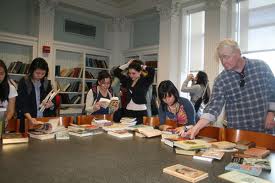 Space: Possible outcomes
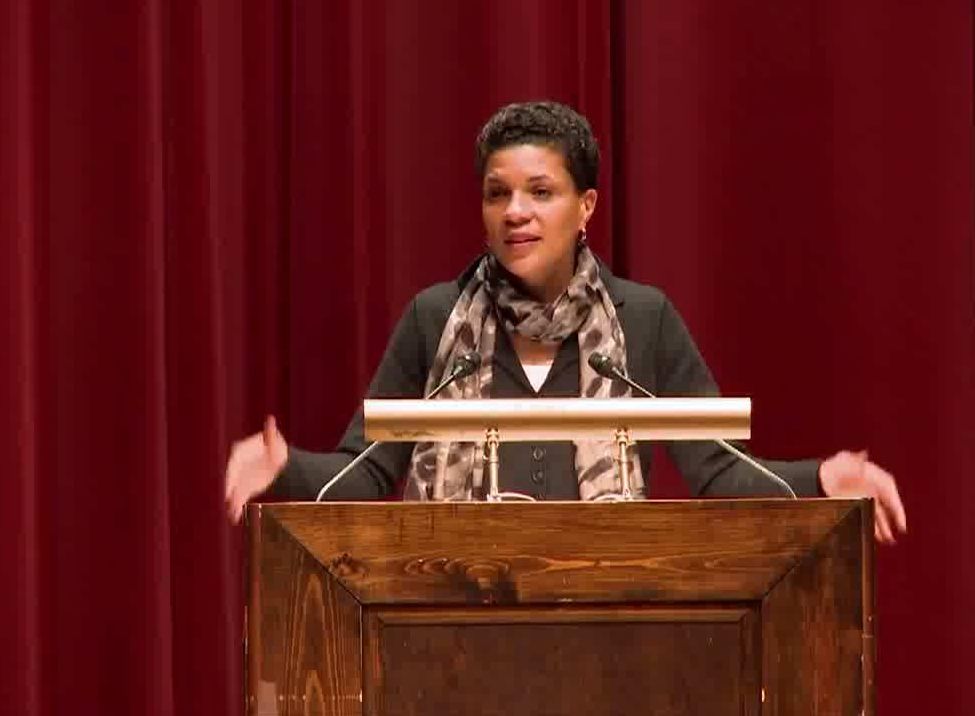 Author lectures
Reference: Possible outcomes
Accuracy of information
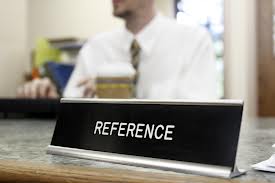 Not an outcome
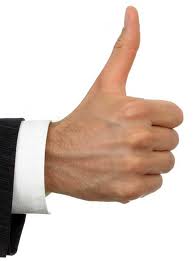 Satisfaction with reference service